周囲のメンバー向け
【社外公開用資料】
がんなど治療と就労の　両立支援ガイドブック
～病気になっても安心して働けるしくみ～

サッポロビール株式会社
[Speaker Notes: 2022年2月作成]
１．はじめに
周囲のメンバー向け
このガイドブックをご覧になる方の中には、職場の仲間が思いがけず病気の診断を受け、
今後のご本人への対応や仕事の進め方に関し、不安を感じている方もいらっしゃると思います。
このガイドブックは、病気の診断を受けた方、あるいは健康診断で要再検査になったご本人と
職場の所属長、同僚の皆さんを対象にそれぞれバージョンを分け、作成しております。
様々な病気や怪我を対象に、治療と仕事の両立を支援する制度や留意点を掲載しました。
2017年の作成から時間が経過したことから、この度、改訂を行い、
実際に両立を行った社員の声も盛り込んでいます。
今、医療の進歩で治療は入院から通院にシフトすると共に入院期間も短縮しており、国や社会の
流れからも、治療と仕事の両立はしやすくなっています。
このガイドブックをご本人への接し方や仕事の進め方のぜひ参考にして頂くようお願いいたします。
【社外公開用資料】
周囲のメンバー向け
２．まず知っておいてほしいこと
【社外公開用資料】
（１）本人の気持ちに寄り添う大切さ
　　　・病気の診断を受けると、誰でも不安や混乱を抱いたり、心細い気持ちになったりします。
　　　　一見冷静に見える人も、そのような気持ちを抱えていることをまず知ってください。
　　　・同僚として心配や仕事への影響を考え、自分も落ち着かなくなったりしますが、病気になった
       本人こそ大きな渦の中にいることを想像し、寄り添ってみて下さい。
（２）今日、治療と仕事は充分両立可能
　　　・医療の進歩により、「治ってから復職する」時代から「治療しながら働く」時代に変わりつつあり
       ます。病状や治療によっては、配慮が必要な場合もありますが、配慮さえすれば、治療と仕事
　　　 の両立は充分可能な時代になっています。
（３）「お互い様」の気持ちで
　　　・誰でも病気になる可能性があり、例えば、日本人の2人に1人は一生の内にがんになる可能
       性があります。病気になる人が特別なのではなく、「お互い様」の気持ちで対応していきましょう。
周囲のメンバー向け
３．本人への接し方
【社外公開用資料】
・極力いつも通り接しましょう。
・つらい状況の中で、病気になったことを打ち明けてくれた本人には、「ありがとう」を伝えましょう。
・まずは本人の話を聴きましょう。本人は自分の気持ちを受け止めてほしいと思っていることが多いです。
・励ましは逆効果になる場合があります。罹患者は、診断直後や治療中の時期の違いや、症状
　の変化や副作用の有無などによって、気持ちが変化しますので、気持ちをそのまま受け取る
　コミュニケーションを心がけましょう。
・治療と仕事の両立をしたいと思っている罹患者には、「治療に専念して」や「無理せず休んで」の
　言葉は、仕事がしにくくなる辛さを感じる場合があります。代わりに、「何かあったらすぐに教えてね」
　という声掛けをお勧めします。
　　＜参考メッセージ＞
　　～治療前・治療中～
　　　・ずっと待っているよ。
　　　・また一緒に仕事をしよう！
　　～復帰後～
　　　・お帰り！ 　・待っていたよ！
【CanStars会員の声】・私は、「待っているからね」という何気ない言葉に救われました。
・「早くもどってきてね」という言葉が嬉しかったです。何気ない言葉に救われました
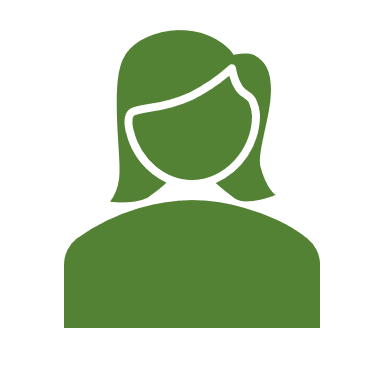 周囲のメンバー向け
４．仕事について
（１）仕事の心配事は上司に
　　・病気に罹患された同僚がいると、自分の仕事が増えるのでは・・と気になる方も多いと思います。
　　　けれども病気になった本人は治療のこと、生活のこと、仕事のことなど不安や困難の真っただ中
　　　にいます。業務分担や組織運営について心配なことは、罹患者本人ではなく、上司に確認する　　
　　　ようにしましょう。
（２）本人へのフォローは相談しながら
    ・仕事のフォローをしてもらえることは、病気になった人にとって本当に有難いことです。
　　・一方で、仕事はその人にとって大切なものでもあり、実際に病状や治療方法によっては治療
　　 しながら充分働けることも少なくありません。
    ・どのように言われたら安心するか、感じ方は人それぞれなので、「仕事なんてしなくていいから」、
　　　「全部やっておくから」という一方的な決めつけは避けましょう。
　　・本人にとっては「何かできることや手伝えることがあったら言ってね」という声掛けが心強く、
　　 具体的なフォロー範囲は本人と相談しながら決めることが大切です。
【社外公開用資料】
周囲のメンバー向け
５．情報取扱い
・病気になった本人や上司は、職場の仲間としてあなたを信頼し、病気になったことを
　打ち明けてくれました。
・本人の許可なく、他の人に情報を伝えることは絶対に禁物です。
・どうしても他の人に伝える必要を感じた場合は、本人に確認をしてください。
・本人が治療等で不在の場合は、上司に確認をしてください。
【社外公開用資料】
周囲のメンバー向け
６．参考情報：働きながら仕事を続けるための制度
※社員向けの内容となります。Kスタッフや有期契約社員の方は、総務部門へお問い合わせください。
※出向されている方・工場勤務の方は、一部利用できる制度が異なる場合があります。
【社外公開用資料】
周囲のメンバー向け
６．参考情報：働きながら仕事を続けるための制度
※社員向けの内容となります。Kスタッフや有期契約社員の方は、総務部門へお問い合わせください。
※出向されている方・工場勤務の方は、一部利用できる制度が異なる場合があります。
【各制度活用事例】
  時間有休活用事例
・9:00～11:00を時間有休として取得し定期的な通院を済ませた後出社し、 11:00～17:30の勤務を再開する。
　※勤怠上は9:00～17:30勤務した扱いとなります。
スーパーフレックス活用事例
・7:00～15:00勤務とし、15:00以降に定期通院を済ませる
テレワーク制度活用事例
・抗がん剤治療による副作用が辛い日はテレワークを活用し、通勤の負担を緩和する
【社外公開用資料】
周囲のメンバー向け
６．参考情報：お休みの制度
※社員向けの内容となります。Kスタッフや有期契約社員の方は、総務部門へお問い合わせください。
※出向されている方・工場勤務の方は、一部利用できる制度が異なる場合があります。
【社外公開用資料】
６．参考情報
周囲のメンバー向け
本ガイドブックは同僚向けの内容になります。罹患者本人向け・上司向けのガイドブックもありますので、
ぜひご一読ください。
　※添付はファイル容量の関係上、外しています。
☆本人向けガイドブック



☆上司向けガイドブック
【社外公開用資料】
参考文献
「～がん罹患者にかかわる方必携～寄り添い方ハンドブック」
　一般社団法人がんチャレンジャー
https://www.gan-challenger.org/research/


・「事業場における治療と仕事の両立支援ガイドライン」
　厚生労働省
【社外公開用資料】